Prepare to Perform
Year 11 support March-may
Empowering your brain
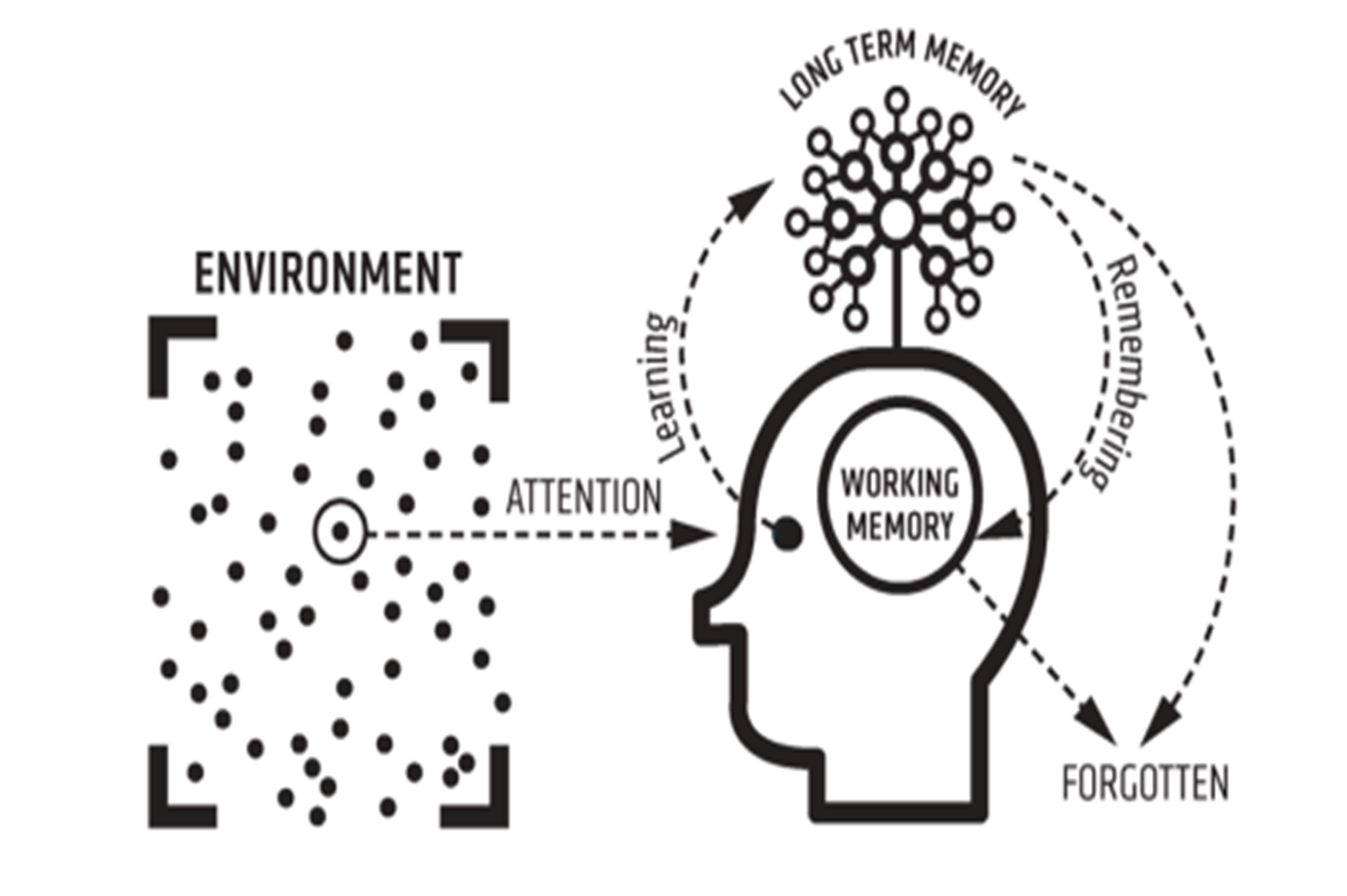 KEEP HYDRATED
EAT WELL
SLEEP WELL
EXERCISE
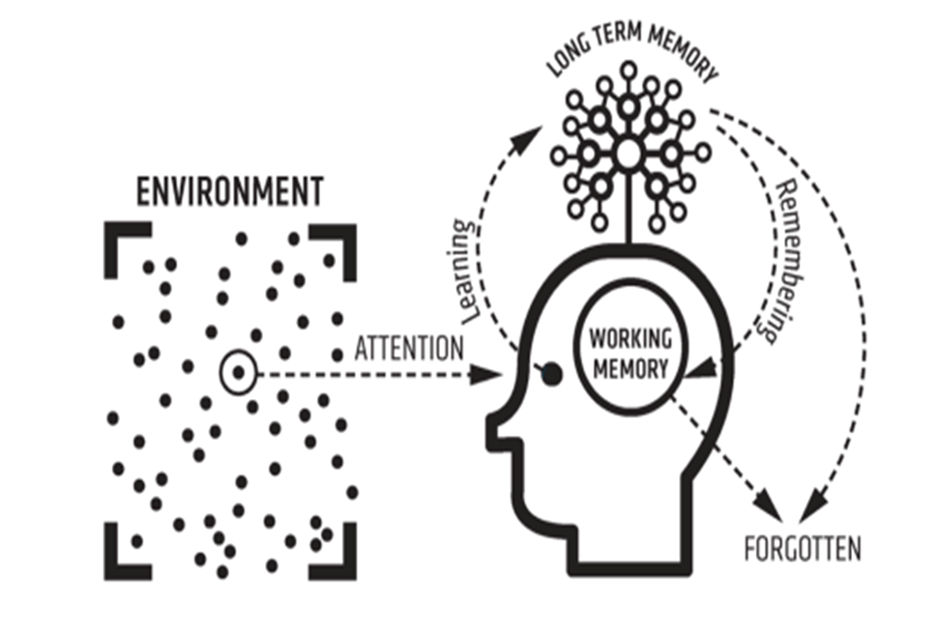 Empowering your brain
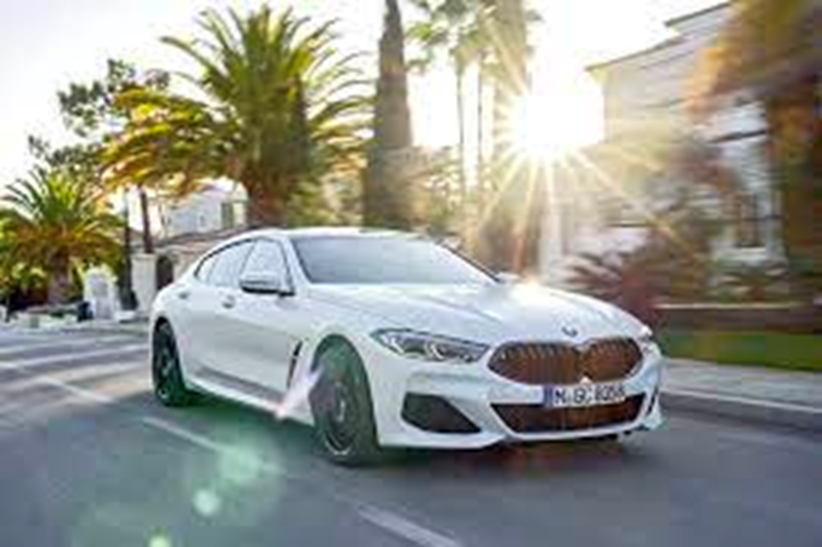 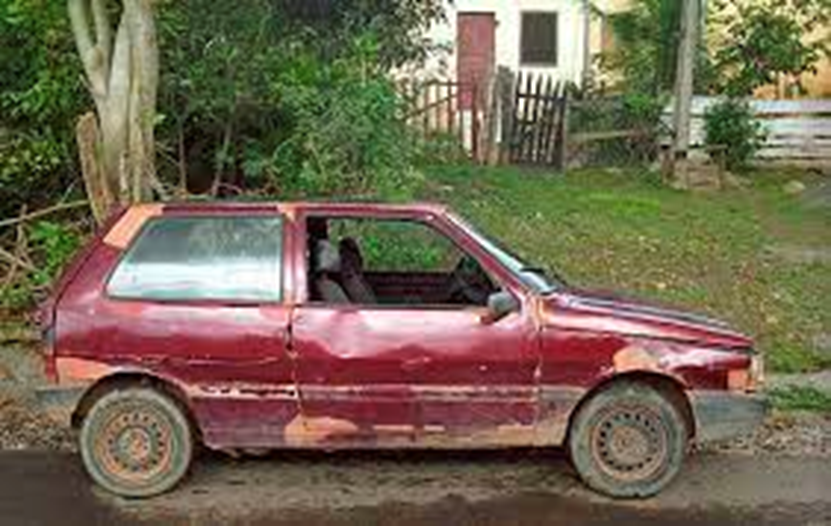 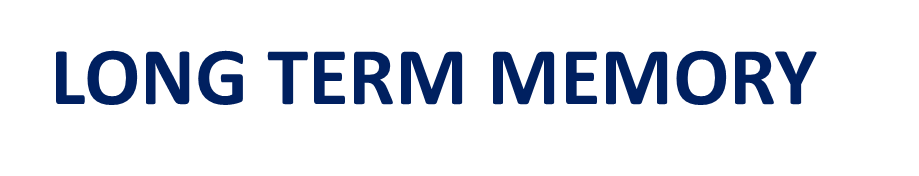 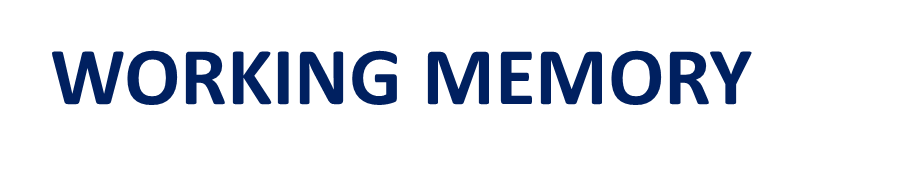 Empowering your brain
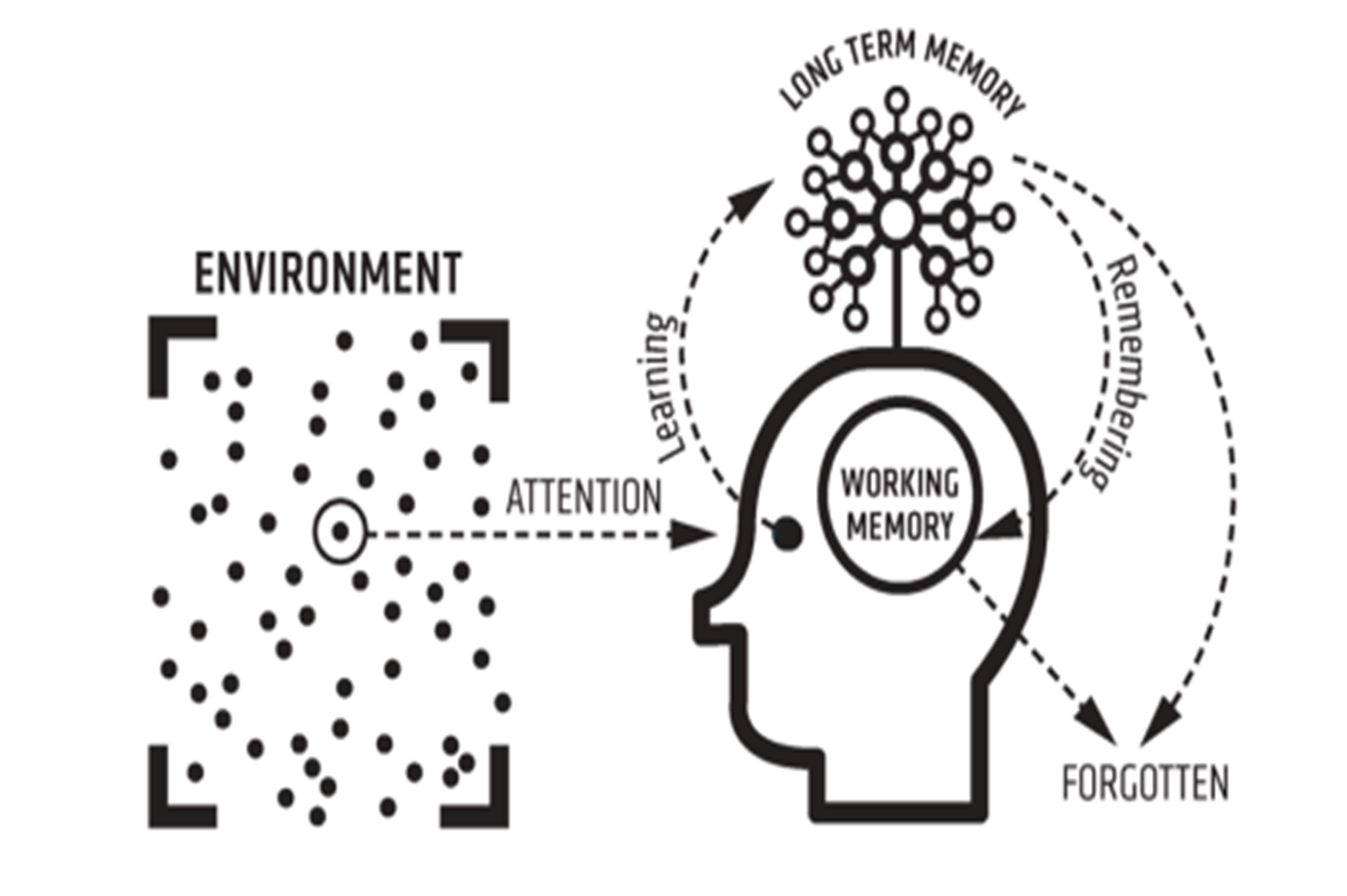 Long term memory: 3 time rule
How your teachers will support you
5
Focus on
Key content and skill strengths and weaknesses/areas to develop
‘Re-teach/teach’ content
Provide study support (revision, exam questions, additional classes, exam stamina training and resources)
5 pupil Prepare to Perform Strategies
6
Focus on
*Complete the course content (understanding and learn)
*Finalising subject notes 
Making a life timetable each week to organise time and plan in study time
Revision strategies A. Condensed notes. B. Making mind-maps to visually organise knowledge and skills. B. Using cue cards to test key learning
Application of learning (practice questions/papers, online practice, e.g. on GCSE pod, subscription website, impress the examiner)

If points 1 and 3 are not complete, points 2, 4 and 5 are harder to achieve. Point 3 makes learning more organised, more effective/efficient and less stressful. Point 5 is essential to be exam ready. Point 5 is only possible if points 1, 2 and 4 have been engaged. Point 3 makes points 1, 2, 4 and 5 achievable whilst having time out to relax and switch off
Building big write stamina-  Your Self-Training Programme
Write untimed, all notes, revision guides and classwork available
Write timed, all notes, revision guides and classwork available
Write untimed- limited or no notes 
Write timed- limited or no notes
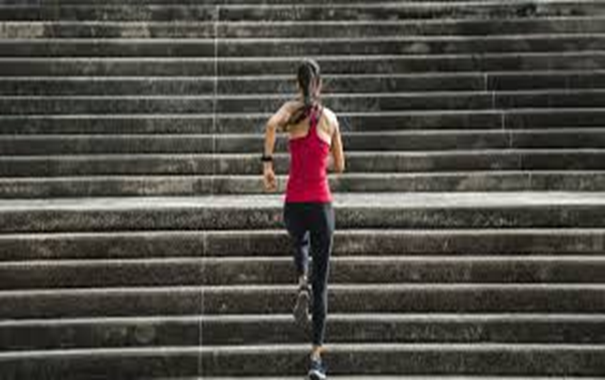 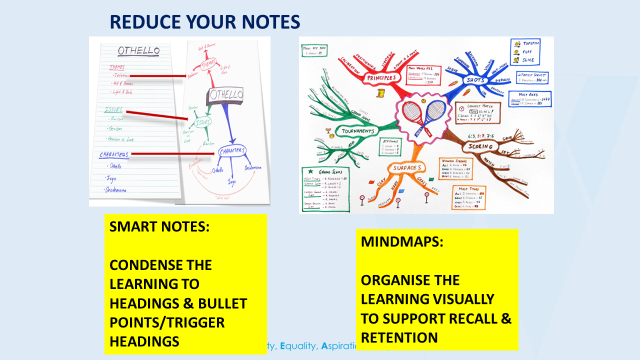 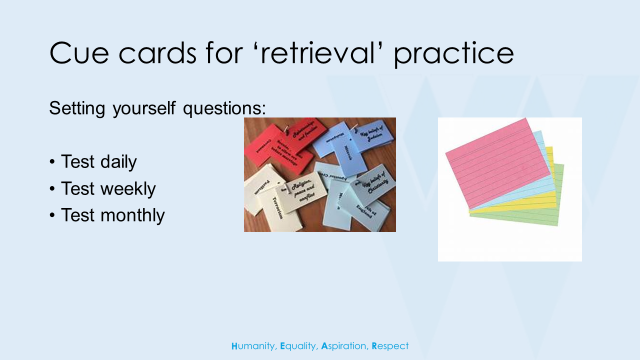 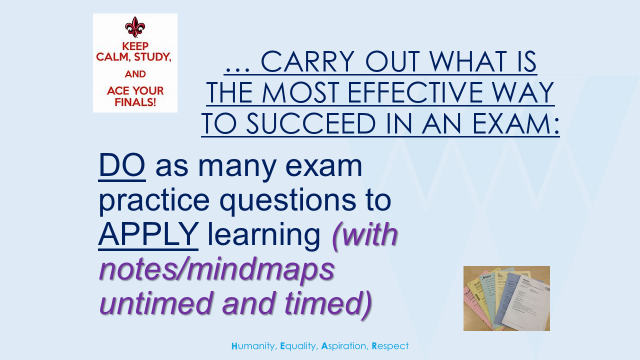 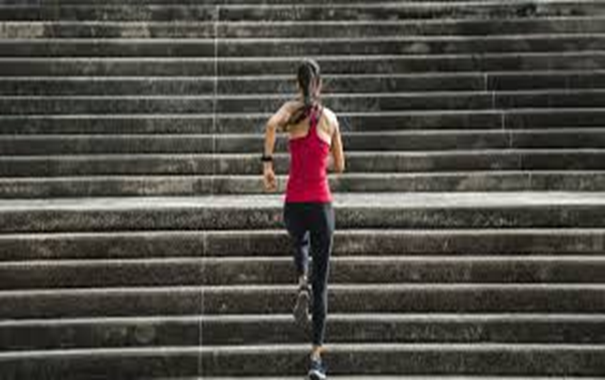 Building big write stamina
Switch off the mobile phone and social media when studying
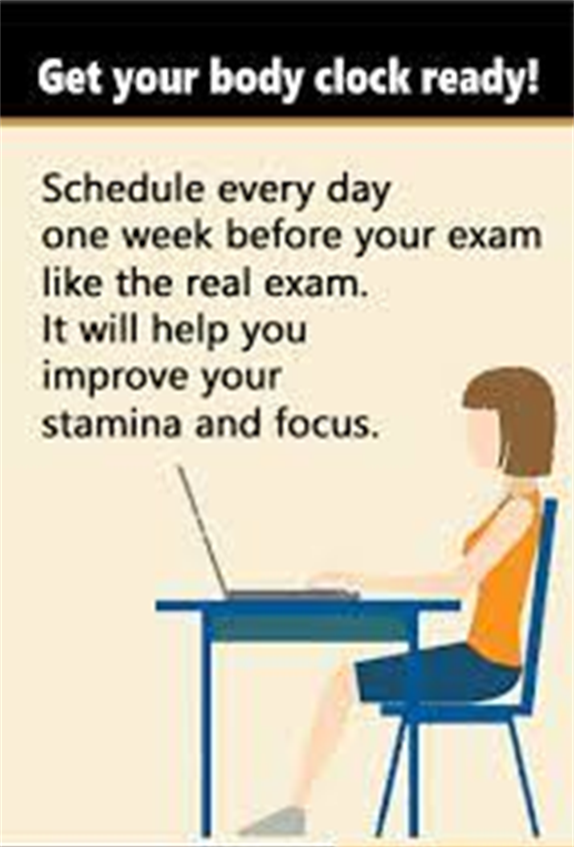 De-clutter your study space
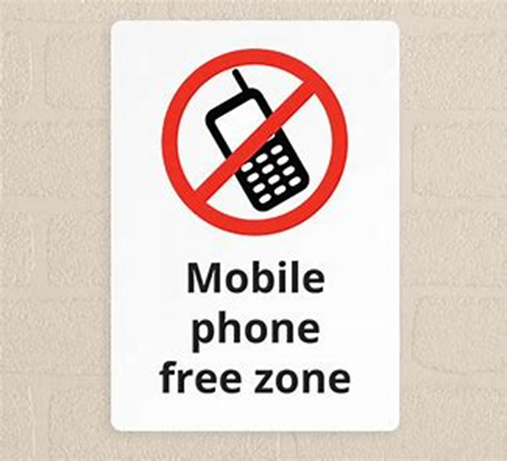 Building big write stamina
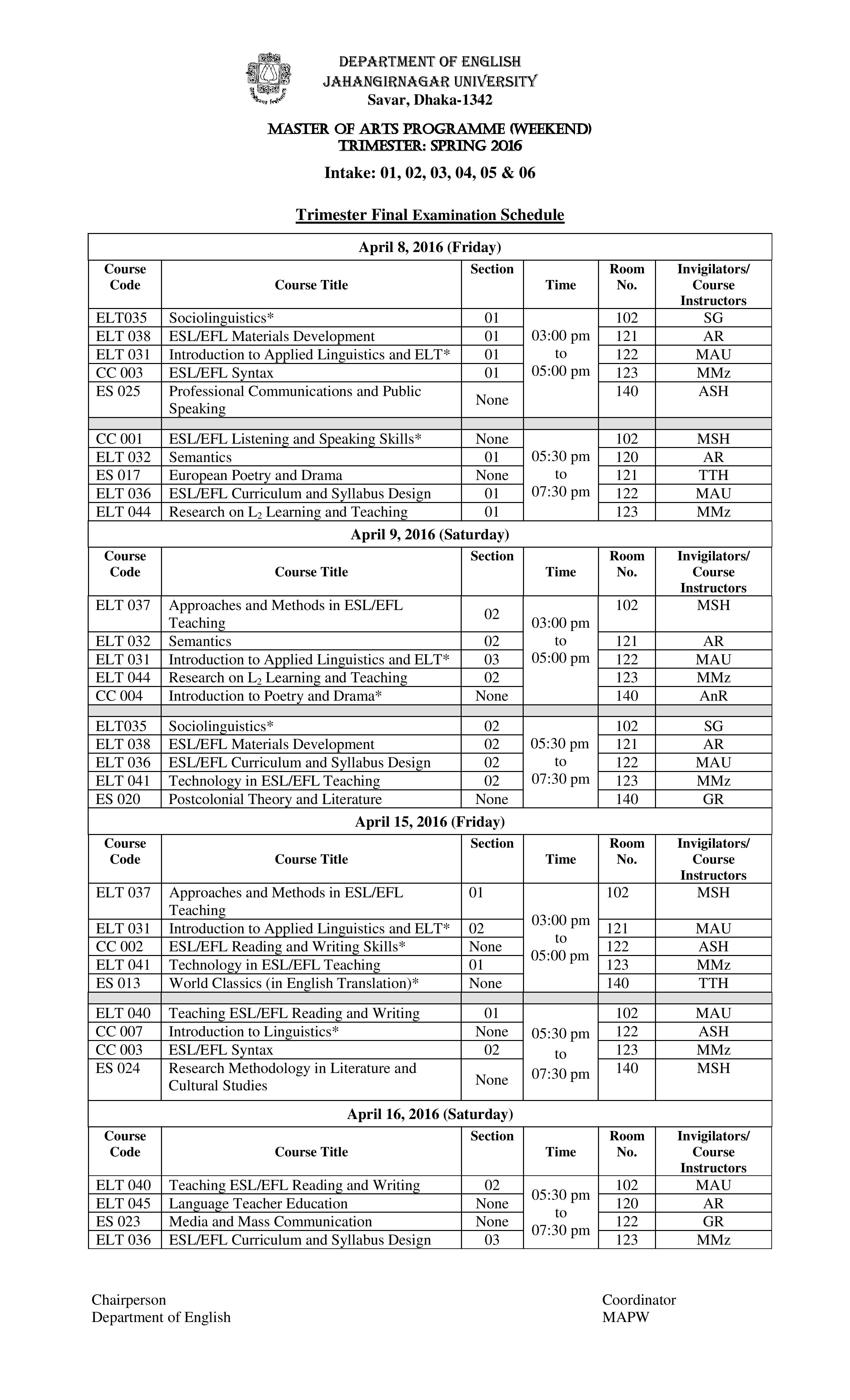 Keep a copy of your child's life timetable and exam timetable handy
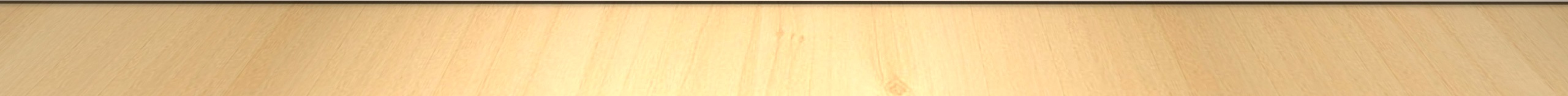 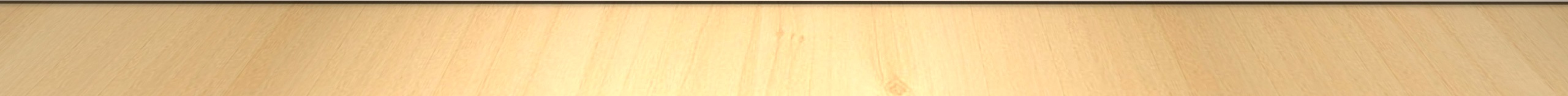 Staff are here to help
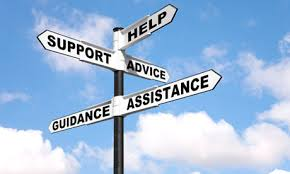 You have time and you can do it- you can be successful in the final exams.
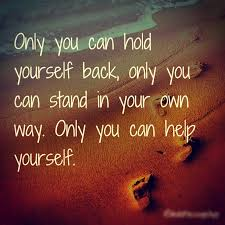